Част 2.9. Предотвратяването на професионалните рискове и безопасността на работа на строителната площадка
Блок 2:Соларни енергийни системи за еднофамилни къщи
Цели на модула
Добре дошли в модула: «Превенция на професионалните рискове и безопасността на работа на строителната площадка».

До края на този модул ще успеете да научите за:

Безопасна работа при инсталиране на слънчевата термосистема 
Безопасна работа при поддържането на слънчевата топлинна инсталация
[Speaker Notes: Guidelines for the Trainer

This .ppt file is a template to be used from VET providers in order for them to prepare the training material. 

We suggest 30 up to 40 .ppt slides for one (1) hour of the training program. 

There are 3 predefined slides to be filled in by you, entitled “Module Objectives”, “Conclusion”, “End of module”. 

Material should be sent in editable format. 

Suggested font: Arial
Required font size: 16
Suggested line spacing: 1,5
ppt/pptx file should have a clear structure and defined units and unique slide titles
ppt/pptx slide contents should not exceed the predefined margins
Images, diagrams etc should be accompanied with a description
If you want to include comprehension questions (multiple choice, multiple responses, true/false, matching etc.) to enhance users’ understanding of the theory, you should embody them in the ppt/pptx file.
Questions that will be used for self assessment and final assessment quizzes should follow a predefined format that will be sent from SQLearn in an .xls file]
СЪДЪРЖАНИЕ/ТЕМА
Как да се работи безопасно при инсталиране на слънчевата топлинна
 инсталация: методи за монтаж и безопасност 
      - инсталационни техники 
      - създаване на сайта, подготвителни работи 
      - монтаж: колектор, слънчеви верига, бойлер, фитинги, сензори и контролери

2. Как да се работи безопасно при поддържане на слънчевата топлинна
 инсталация: 
     - пускане в експлоатация, поддръжка и обслужване.
Методи за инсталиране и безопасност
1. Как да се работи безопасно при инсталиране на слънчевата топлинна инсталация:

Доставка на материали
Традиционно материала за слънчевата енергийна система се доставя от производителя, а останалите инсталационни материали трябва да бъдат закупени от търговци на едро. На едро вече се продават и слънчеви системи, като по този начин се опростяват обществените поръчки. Когато материалите се доставят, се прави следното :

Проверка за транспортните щети 
Тук е особено важно да се провери за здравината на стъклените части. За колектори без метален заден панел, щети лесно може да възникнат на изолационните плочи. Съществува също така риск от огъване на покриващите листове .
Методи за инсталиране и безопасност
1. Как да се работи безопасно при инсталиране на слънчевата топлинна инсталация:

Проверка на пълнотата и точността на доставката
За по-просто изпълнение на тази задача трябва:

■ да има готови за употреба пакети, т.е. пълни комплекти за инсталатора. След това да остане само монтажните материали (медни тръби, топлоизолация, фиксиране на материалите и т.н.)
■ подробни съвети от доставчика
■ указания от производителя или от други институции.
Техники за инсталиране
1. Как да се работи безопасно при инсталиране на слънчевата топлинна инсталация:

Монтаж на тръбите
Техниките за монтаж на тръбите  за слънчева енергийна системи включват: свързване, фиксиране и прекарване на медни и стоманени тръби, както и обработката на неръждаеми стоманени гофрирани тръби и бързо сглобяеми  (двуканални) тръби. Предимно се използват медни тръби.

Рязане 
За рязане медна тръба се използва специален диск за рязане на тръби. Важно е да се премахне фаската след рязането.
Техники за инсталиране
Как да се работи безопасно при инсталиране на слънчевата топлинна инсталация:

Свързване 
Запояване (капилярно запояване на фитинги). Медните фитинги главно се запояват. Връзките с метален обков и резбови съединения са изработени от месинг или червен бронз. Разграничават се два вида спойки: меки и твърди . Съответно се използват твърди и меки припои . Вижте таблицата по-долу.
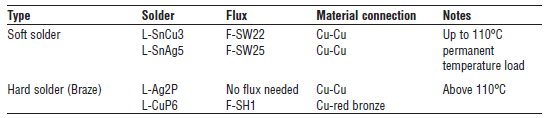 Различни видове спойки
Техники за инсталиране
Как да се работи безопасно при инсталиране на слънчевата топлинна инсталация:

Притискащи връзки(гофрирани). 
Чрез компресия. 
На винт (притискащ пръстен) .
Техники за инсталиране
Как да се работи безопасно при инсталиране на слънчевата топлинна инсталация:
Поставяне/фиксиране
	При фиксиране на тръбопроводи първото нещо, което трябва да се направи,е  да се вземат предвид промените в температурата, свързани с дължината. Това се прави, като се позволява разширяване между фиксирани точки (клеми с гумени вложки), чрез инсталиране на завои или компенсатори. За покривни отвори линията трябва да бъде инсталирана подвижна/плъзгаща.
Запечатване
	За уплътнение на някои резбови тръби, трябва да се използва кълчища/ коноп преди завиването им . Тефлонова лента не е подходящ, тъй като, за разлика от кълчищата/конопа, тя не притежава свойството подуване. При недобро запечатване може да се получат течове в слънчевата верига.
Техники за инсталиране
Как да се работи безопасно при инсталиране на слънчевата топлинна инсталация:

Изделия от листов метал
	Металната част от колектора (цинк/алуминиева ламарина) обикновено е сглобена от производителите. В най-добрия случай те просто трябва да бъдат поставени на определеното място. Може да е необходимо следните допълнителни работи:
рязане с ножица за ламарина
свързване-сгъване, запояване (само поцинковани листове), лепене (бутил лента), завинтване (водопроводни винтове)
фиксиране – с лепило, сприй
оформяне – кантиране
Монтаж: Колектор, слънчева верига, бойлер, фитинги, сензори и контролери
Как да се работи безопасно при инсталиране на слънчевата топлинна инсталация:
Монтаж на колектора
По принцип, колекторите са:
  - интегрирани в стръмен покрив
  - монтирани на скатен покрив 
  - на плосък покрив или свободна повърхност
  - монтирани на фасадата.
Монтаж: Колектор, слънчева верига, бойлер, фитинги, сензори и контролери
Как да се работи безопасно при инсталиране на слънчевата топлинна инсталация:
Монтаж на колектора

	Инсталирането на стръмен покрив 
Слънчевият колектор може да се монтира на покрива, или между керемидите.

Монтаж на покрива
При монтаж върху покрива колекторите се монтират на около 5-10 см (2 – 3.9 инча) над покривната повърхност. Точките на монтиране често са покривни куки или рафтър котви, които са закрепени за гредите, дървени плоскости, стоящ шев или нещо подобно. Покривните куки са оформени така, че те да могат да се подават между два реда керемиди или битумни керемиди (фигура на следващия слайд).
Монтаж: Колектор, слънчева верига, бойлер, фитинги, сензори и контролери
Как да се работи безопасно при инсталиране на слънчевата топлинна инсталация:

Монтаж на колектор
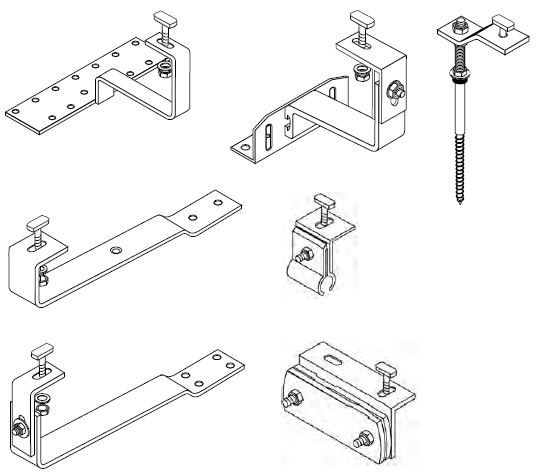 Видове покривни куки
Монтаж: Колектор, слънчева верига, бойлер, фитинги, сензори и контролери
Как да се работи безопасно при инсталиране на слънчевата топлинна инсталация:
Предимствата на монтажа върху покрива са както следва:
      - бърз и лесен монтаж, следователно и по-евтин
      -покривната повърхност остава затворена
      -по-голяма гъвкавост- възможно е да се монтират по-близо до билото, комините.

Недостатъците на монтажа върху покрива са както следва:
       - допълнително натоварване на покрива (около 20-25 кг/м2 от колекторната повърхност за плоски колектори и 15-20 кг/м2  за вакуумно тръбните колектори)
       - визуално не са толкова привлекателни
       - при върхупокривната инсталация тръбопроводите са частично инсталирани над покрива-атмосферно влияние, птици и др. щети.
Монтаж: Колектор, слънчева верига, бойлер, фитинги, сензори и контролери
Как да се работи безопасно при инсталиране на слънчевата топлинна инсталация:
Предимствата на интегрираната/вградена в покрива инсталация са:
Няма допълнителни товари за покрива. 
Визуално са по-привлекателени (покритията на рамките може да бъде получена в различни цветове от някои производители). 
Тръбите са положени под повърхността на покрива.
 Икономия на керемиди .
Недостатъците на интегрираната/вградена в покрива инсталация са:
По-скъпи материали и монтажни работи.
 Покривната повърхност е «отворена", създават се възможни слаби точки.
 Необходимо е да се транспортират излишните керемиди (разходи).
 Тя е по-малко гъвкава: заради обхващащи рамки, трябва да има по-голямо разстояние от билото, прозорци и комини .
Монтаж: Колектор, слънчева верига, бойлер, фитинги, сензори и контролери
Как да се работи безопасно при инсталиране на слънчевата топлинна инсталация:
Монтаж на плосък покрив
	Има три опции:
С противотежести (бетонни прагове, корита с чакъл , метални кутии с пълнеж  от чакъл).Необходимо е приблизително 100 – 250 кг на м2 от колекторната повърхност за плоски колектори, и около 70 – 180 кг/м2 за тръбни колектори. По стените на сградата- максимум 8 м над нивото на земята по височина на сградата. С противотежестите се товари допълнително покрива.
Осигуряване с тънки обтяжни въжета. Предпоставка за това е наличието на подходящи места за закрепване.
Стабилизиране на плосък покрив. Подходящ брой крепежни елементи/стойки са зациментирани/занитени на покрива. На тези стойки се монтират колекторите.
Монтаж: Колектор, слънчева верига, бойлер, фитинги, сензори и контролери
Как да се работи безопасно при инсталиране на слънчевата топлинна инсталация:

Предимство при плоските покриви е, че на колекторите обикновено може да бъде създадена  оптимална ориентация и наклон.
 В области, които имат много сняг, трябва да се оставя разлика между повърхността на покрива и дъното на колектора, която се определя от нивото на снега.
 За плоски покриви максималното натоварване и разстоянието до ръба на покрива трябва да бъдат определени внимателно.
Монтаж: Колектор, слънчева верига, бойлер, фитинги, сензори и контролери
Как да се работи безопасно при инсталиране на слънчевата топлинна инсталация:

Монтаж на колектори на топлоизолирани покриви

За топлоизолирани покриви монтирането на тежки противотежест за плоски колектори е невъзможно. По тази причина системата за закрепване е следната:
 Стари сгради. Изрязва се покривната повърхност и изолационния материал, завинтват се стойките/краката върху бетона/таваните греди, поставя се нов изолационен материал, затворя се покривната повърхност, монтират се тръбите и се запечатват/изолират добре.  
Нови сгради. В този случай първо се монтират тръбите; след това се монтирант топлоизолацията и покривната повърхност.
Монтаж: Колектор, слънчева верига, бойлер, фитинги, сензори и контролери
Как да се работи безопасно при инсталиране на слънчевата топлинна инсталация:

Монтаж на фасадата
По принцип плоски колектори и вакуумно тръбните колектори могат да бъдат монтирани на фасади, особено при по-умерени географски ширини, където ъглите на наклон са по-високи. Виж фигурите на следващия слайд. Фасадното инсталиране в момента играе само второстепенна роля. Въпреки това на фона на евентуално по-висока слънчева част през зимата и по-специално като архитектурен елемент (например цветни абсорбери) става все по-популярни в някои страни.
Монтаж: Колектор, слънчева верига, бойлер, фитинги, сензори и контролери
Как да се работи безопасно при инсталиране на слънчевата топлинна инсталация:

Монтаж на фасада
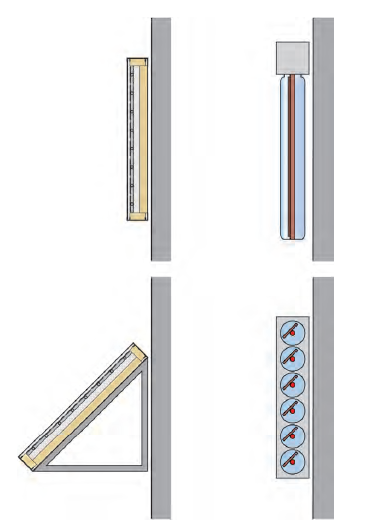 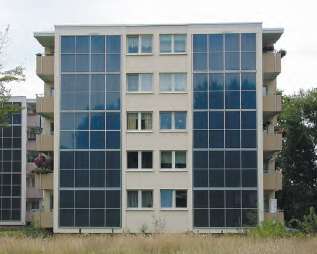 Фасадни инсталация.
 Ляво: Плоски колектори  вертикално/наклонено. Дясно: вакуумни тръби вертикални (вертикални тръби); хоризонтална (абсорберът е на 45°)
Монтаж: Колектор, слънчева верига, бойлер, фитинги, сензори и контролери
Как да се работи безопасно при инсталиране на слънчевата топлинна инсталация:
Успоредно /паралелно свързване
В този случай всички колектори са монтирани между две тръби – вход студена вода и изход топла вода. За да се постигне еднакъв дебит, тръбите трябва да имат по-ниско хидравлично съпротивление, тоест по-голямо напречно сечение от колекторите. Всички тръби трябва да имат еднаква дължина, това се нарича Tichelmann връзка или Z-връзка.
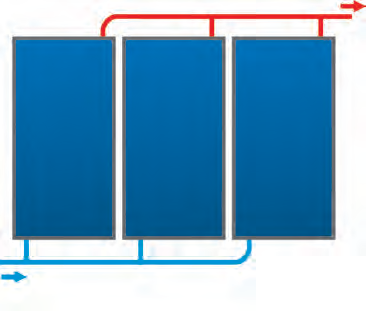 Монтаж: Колектор, слънчева верига, бойлер, фитинги, сензори и контролери
Как да се работи безопасно при инсталиране на слънчевата топлинна инсталация:
Серийно/последователно свързване
Както показва името, този тип колектори са свързани последователно. Скоростта на потока, необходима за постигане на топлинен ефект се увеличава пропорционално на броя на колекторите, но се увеличава хидравличното съпротивление. Необходима е по-мощна помпа, затова броят на редовете в свързаните колектори е ограничен. Това гарантира постоянен поток през колекторите.
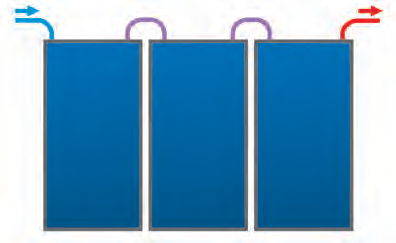 Монтаж: Колектор, слънчева верига, бойлер, фитинги, сензори и контролери
Как да се работи безопасно при инсталиране на слънчевата топлинна инсталация:
Комбинирано/смесено свъзване
Тази комбинация позволява да се комбинират предимствата на двете връзки. Чрез последователно свързване на  колекторите устойчивостта на потока в отделните редове значително се увеличава. Освен това е възможно да се използват дълги тръбопроводи. Целта на комбинираното свързване е единен/постоянен поток през колекторните полета с ниско хидравлично  съпротивление (ниска помпена мощност).
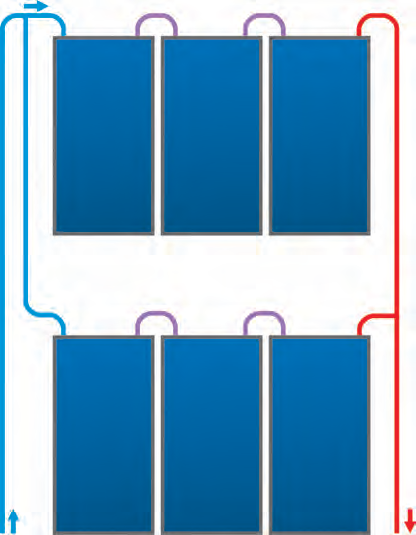 Монтаж: Колектор, слънчева верига, бойлер, фитинги, сензори и контролери
Как да се работи безопасно при инсталиране на слънчевата топлинна инсталация:

Инсталиране на слънчевата верига
За инсталиране на слънчевата верига може да се използват добре изпитани материали и свързващи техники, използвани за класическо отопление и санитарни инсталации, стига да отговарят на следните изисквания:
     - могат да възникнат температури над 100 ° C (212 ° F) .
     - слънчевата топлопреносна среда е вода-гликол смес в съотношение 60: 40 (за Централна Европа). 
    - фитингите понякога са монтирани външно.
Монтаж: Колектор, слънчева верига, бойлер, фитинги, сензори и контролери
Как да се работи безопасно при инсталиране на слънчевата топлинна инсталация:

Инсталиране на бойлера/резервоара
Трябва да се отчете товароносимостта на пода (теглото на бойлера включва и теглото на водния обем). Ако бойлера е монтиран на тавана, може да се наложи  укрепването му или натоварването да се разпредели.
Монтаж: Колектор, слънчева верига, бойлер, фитинги, сензори и контролери
Как да се работи безопасно при инсталиране на слънчевата топлинна инсталация:

Връзка на слънчевата верига
Слънчевата верига винаги е свързана към най-ниската част на топлообменника (когато се използва повече от един топлообменник), като целият бойлер трябва да бъде на разположение по време на високото слънцестоене. Връзката е в най-студената част на бойлера, което повишава ефективността на слънчевата система.
Монтаж: Колектор, слънчева верига, бойлер, фитинги, сензори и контролери
Как да се работи безопасно при инсталиране на слънчевата топлинна инсталация:
Връзки към допълнителна отоплителна система
Допълнителнителната отоплителна система(и) винаги е свързана към горната част на бойлера, за да се гарантира, че свръх изискванията могат да бъдат изпълнени без слънчевата енергия.
Връзка студена вода 
Връзката студена вода е инсталирана в дъното на бойлера. За бойлери с комбинация от: вход, спирателен вентил, възвратен вентил и предпазен клапан, също са инсталирани в тръбата за студената вода. При допълнителна електрическа загряваща система, ако е необходимо, трябва да се инсталира допълнителен редуктор за налягане/предпазен вентил. Той трябва да бъде инсталиран така, че да не може да бъде изключван. За да се намали загубата на вода чрез клапата за безопасност по време на процеса, е задължително да се  инсталира вътрешен съд отгоре- мембранен разширителен съд.
Монтаж: Колектор, слънчева верига, бойлер, фитинги, сензори и контролери
Как да се работи безопасно при инсталиране на слънчевата топлинна инсталация:
Изолация на бойлера/резервоара
Качеството на топлоизолация оказва силно влияние на цялата система. Някои производители предоставят отлични топлоизолационни материали. Освен PU твърда пяна , която не може  достатъчно плътно да се постави до резервоара/не е достатъчно добра топлоизолация, използва се още CFC-free/ гъвкава безфреонов PU пяна  и по-добрата  ЕРР/меламинова смола. Гъвкави пяна е със стойност 0,035 W/m2K
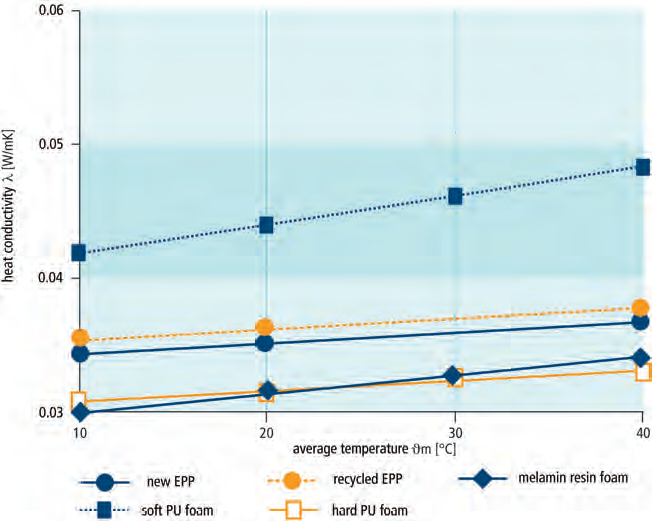 Топлоизолационни системи и стойности (EPP: Expanded polypropylene
Монтаж: Колектор, слънчева верига, бойлер, фитинги, сензори и контролери
Как да се работи безопасно при инсталиране на слънчевата топлинна инсталация:

Монтаж на фитинги в слънчевата
 верига
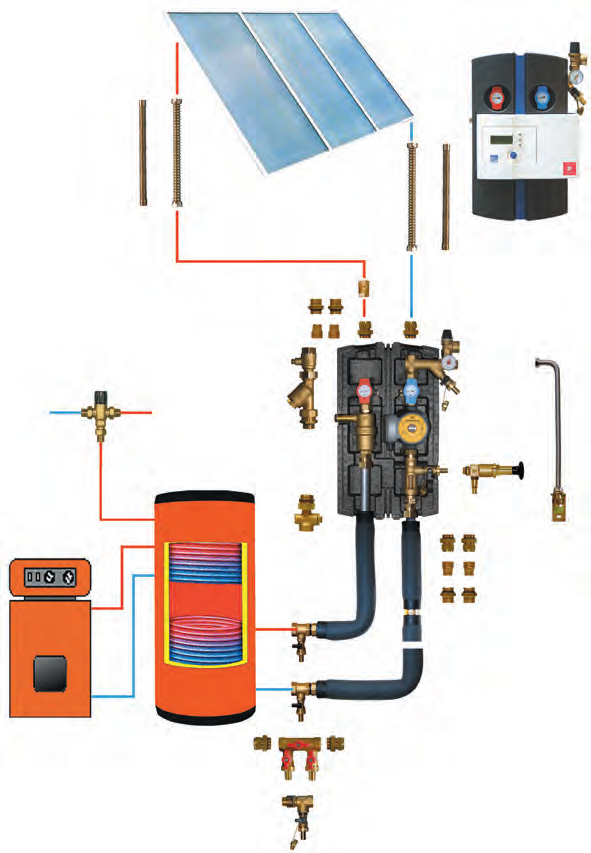 Монтаж: Колектор, слънчева верига, бойлер, фитинги, сензори и контролери
Как да се работи безопасно при инсталиране на слънчевата топлинна инсталация:
Комбинирано пълнене и изпразване на крановете
Източващите вентили трябва да бъдат инсталирани за пълнене и изпразване от източника, като нивото се отчита в най-ниската точка . Всеки един от вентилите трябва да бъдат оборудван с маркуч .

Циркулационна помпа
Помпата е инсталирана на обратния поток, така че възможността за термичен шок е ниска. Тя трябва да се монтират между два спирателни кранове (шибъри, сферични кранове), така че да може лесно да бъде демонтирана. Тя трябва да се монтира така, че потока да може да се транспортира вертикално от долу нагоре: следователно включеният въздушен поток нагоре да излезе през въздшния клапан/ отдушник. Помпата трябва да бъде инсталирана без никакви механични напрежения.
Монтаж: Колектор, слънчева верига, бойлер, фитинги, сензори и контролери
Как да се работи безопасно при инсталиране на слънчевата топлинна инсталация:

Предотвратяване на обратния поток  (възвратна клапа)
За да се предотврати обратния поток в слънчевата верига, когато циркулационна помпа е изключена, което ще отнемат топлина от бойлера и ще я прехвърля на околната среда чрез полето на колектора, т.е. загуба на топлина, слънчевата верига е снабдена с предотвратяване връщането на потока. Ако е възможно, трябва да се монтира непосредствено след циркулационната помпа. Тъй като при по-големи тръбни сечения връщането може да се осъществи, много от производителите препоръчват инсталирането на втори кръг, предотвратяващ връщане на потока в захранващата уредба. Този кръг трябва да може да бъде отворен за отчитане и изпразване на слънчевата верига.
Монтаж: Колектор, слънчева верига, бойлер, фитинги, сензори и контролери
Как да се работи безопасно при инсталиране на слънчевата топлинна инсталация:

Обезопасителна клапа 
За да се предотврати недопустимото увеличение на налягането в слънчевата верига, е задължително монтирането на предпазен клапан. Когато налягането достигне определена стойност, клапанът се отваря и освобождава слънчева течност. Тази стойност на налягането не трябва да превишава максималното работно налягане, разрешено за колектора и разширителния съд. Клапата за безопасност трябва да бъде монтирана по такъв начин, че тя да не може да се затвори от работата на колекторите: тоест, слънчевия кръг между предпазния вентил и колектора трябва да бъде без изключващи елементи. Клапата за безопасност трябва да бъде инсталиран във вертикално положение, и тръбата трябва да бъде отведена надолу и течността събирана в специален съд .
Монтаж: Колектор, слънчева верига, бойлер, фитинги, сензори и контролери
Как да се работи безопасно при инсталиране на слънчевата топлинна инсталация:
Вентилационни отвори
Често след напълване на системата остава въздух в различни точки в слънчевата верига. Освен това въздух в разтворена форма се намира в слънчевата течност, който се освобождава при нагряване. Въздуът се събира в най-високите точки на тръбопроводната система. Ако няма съответни мерки, това ще наруши течната верига. Необходимо е да се инсталират вентилационни отвори. Ако се използват автоматични отвори, трябва да се гарантира, че избраната версия е подходяща за максималните температури, срещащи се на мястото на инсталацията и подходящи за антифриз. Отвори за температури до 150° C (302° F) могат да бъдат инсталирани за тази цел. Вентилационни отвори, инсталирани в близост до колекторите трябва да бъдат снабдени с изключващ елемент (сферичен кран) поради изпускане на възможни изпарения . Вентилационните отвори са  инсталирани обикновенно в най-високата точка на системата. Трябва да се осигури добра достъпност. Ако може да се образува въздух в определени точки на слънчевата верига, трябва да бъдат инсталирани допълнителни отвори.
Монтаж: Колектор, слънчева верига, бойлер, фитинги, сензори и контролери
Как да се работи безопасно при инсталиране на слънчевата топлинна инсталация:
Въздушни сепаратори
Въздушни сепаратори са вградени във веригата на слънчевата течност . Те повишават притока на въздух, като по този начин намаляват скоростта на потока и позволяват въздушни мехурчета да растат. След това те могат да излязат през инсталираните отдушници. Версии са достъпни за хоризонтален и вертикален монтаж.
Показания на инструменти (термометри, манометри, дебитомери)
Следенето функционирането на системата се извършва с показанията на температурата на слънчевата радиация и работното налягане (с идентификация за максимално допустимо налягане). Манометърът трябва да се инсталира така, че да може да се отчита, когато системата се пълни. Освен това препоръчително е на дисплея да се показва температурата на отработената слънчева енергия и дебита в слънчевата верига.
Монтаж: Колектор, слънчева верига, бойлер, фитинги, сензори и контролери
Как да се работи безопасно при инсталиране на слънчевата топлинна инсталация:
Спирателни съоръжения
Съществуват различни версии на спирателни съоръжения, включително ъглови и прави седящи вентили, сферични кранове, вентили и крилчати клапи. При инсталирането на клапите е важно да се отбележи посоката на потока. Сферични кранове притежават ниска устойчивост на потока.
Мръсни филтри
Използването на мръсни филтри не е задължително за малки системи (меки връзки) и подходящо натоварени слънчева вериги. Тяхното инсталиране се препоръчва за твърда запоени системи, като с течение на времето разхлабването на връзките може да наруши функцията на отделните компоненти (помпи, предпазни клапани, гравитационни спирачки, смесителни вентили). Филтърът за  мръсотия не трябва да се "скрие" под топлоизолацията, а трябва лесно да се намери и да бъде достъпен за поддръжка.
Монтаж: Колектор, слънчева верига, бойлер, фитинги, сензори и контролери
Как да се работи безопасно при инсталиране на слънчевата топлинна инсталация:
Инсталиране и свързване на датчиците

Контрол на инсталацията
В жилищата датчиците се прикрепят към стената в близост до слънчевата станция. Според показаните връзки (схема на веригите) датчиците за температура (на колектор и резервоара), както и на слънчевата помпа, трябва да се свържат със съответните терминали на соларния контролен блок. След това се прави индивидуалното свързване и корпусът на блока се затваря. Може да се стартира работата на системата. Преди отварянето на звеното за контрол на това жилище е важно да се гарантира, че е изключено от мрежовото напрежение.
Стартиране, поддръжка и обслужване
2. Как да се работи безопасно при поддържане на слънчевата топлинна инсталация:

Необходимите стъпки за стартиране на системата за слънчева енергия са:

продухване на слънчевата верига.
проверка за течове. 
пълнене със слънчева течност. 
включване на помпите и контролера.
Стартиране, поддръжка и обслужване
2. Как да се работи безопасно при поддържане на слънчевата топлинна инсталация:
Зареждане на слънчевата верига

Подробно трябва да се премахне мръсотия и остатъчния поток от слънчевия кръг. Това не бива да се извърши при максимално слънцестоене или отрицателни температури, тъй като има риск от изпаряване или замразяване. Процесът на пълнене първоначално се осъществява чрез клапани 1 и 2 (виж фигурата по-долу). Клапан 1 е свързан към студена вода от маркуч; маркуч на клапан 2 е поставен за изтичане. Всички фитинги в слънчевата верига трябва да бъдат отворени (гравитационната спирачка, спирателни кранове). Като потече вода от  топлообменника, клапан 2 се затваря, а маркучът се прикачва към отворен клапан 4, а 3 е затворен. Процесът трябва да продължи около 10 минути.
Стартиране, поддръжка и обслужване
2. Как да се работи безопасно при поддържане на слънчевата топлинна инсталация:
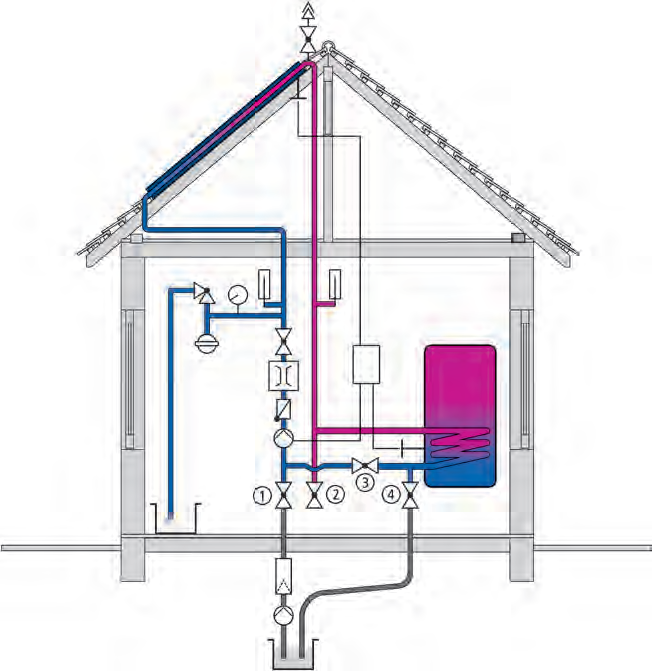 Слънчева верига с фитинги за процеса на отчитане и пълнене
Стартиране, поддръжка и обслужване
2. Как да се работи безопасно при поддържане на слънчевата топлинна инсталация 

Откриване на утечки

Изпитването на налягане се провежда след пълненето. За тази цел е затворен клапан 4, и системата се пълни с вода чрез клапан 1. Налягането в системата се вдигна до стойността  на налягането на предпазния клапан – максимум 6 бар . След това се затваря клапан 1, помпата се стартира ръчно, и слънчевата веригата се вентилира през вентилационните отвори или отдушника на помпата . Ако налягането спадне значително в резултат на вентилирането, налягането трябва да се увеличи . Системата вече е готов да се проверяват за течове (визуално и на ръка).
Стартиране, поддръжка и обслужване
2. Как да се работи безопасно при поддържане на слънчевата топлинна инсталация 


Пълнене с топлопреносен флуид
След разбъркване на антифриз/ концентрат/ с вода до постигане на желаното ниво на защита от замръзване /или използване на предварително смесени антифриз и вода/, топлопреносния флуид се изпомпва в слънчевата веригата чрез клапан 1. Тази течност, в сравнение с водата, е с много по-голям вискозитет и е необходимо проверка на системата за течове. Обща е процедурата за освобождаване от въздуха на топлопреносния флуид, но винаги се проверяват инструкциите за инсталиране за конкретен продукт, тъй като разлики могат да възникнат.
Стартиране, поддръжка и обслужване
2. Как да се работи безопасно при поддържане на слънчевата топлинна инсталация 

Поддръжка

Слънчевите системи изискват много малка поддръжка. Въпреки това се препоръчва редовни проверки. В хода на поддръжката потребителите трябва да се попитат за тяхното ниво на удовлетвореност. Работата по поддръжката се описва в отчет за поддръжка и трябва да съдържа следните подробности:

 Визуална инспекция
 Проверка на замръзване
 Антикорозионна защита на слънчевата верига
 Мониторинг на параметрите на системата против замръзване
Стартиране, поддръжка и обслужване
2. Как да се работи безопасно при поддържане на слънчевата топлинна инсталация 

Поддръжка

Визуална проверка
Визуалната проверка включва проверка на колектора и соларната верига за визуални промени:
 Колектор: замърсяване, скрепителни елементи, връзки, течове, счупени стъкла, замърсяване на стъклата/тръбите

 Слънчева верига и бойлер: херметичността на топлоизолацията, течове, проверка и почистване на мръсотия по крановете за налягане, ниво на запълване.
Стартиране, поддръжка и обслужване
2. Как да се работи безопасно при поддържане на слънчевата топлинна инсталация 

Поддръжка

Проверка за замръзване

Проверката против замръзване на антифриза се проверява с хидрометър или рефрактометър. За тази цел се взима проба от топлопреносния флуид/слънчевата течност. Температурата, на която е защитена система, се показана директно, или се отчита специфична плътност. Това позволява да бъде установено действителното съдържание на антифриз в сместа от диаграмата плътност – концентрация и следователно и точката на замръзване. За изтичане обратно в системата, нивото на течността в колектора трябва да бъдат проверено и ако е необходимо, допълване до необходимото ниво.
Стартиране, поддръжка и обслужване
2. Как да се работи безопасно при поддържане на слънчевата топлинна инсталация 

Поддръжка

Проверка на защита от корозия 

Слънчева система
Проверка защита от корозия от топлопреносния флуид/ слънчевата течност (ако той съдържа антифриз), се извършва индиректно чрез установяване на стойността на рН. Подходящи за това са тест ленти, с които стойността на рН може да се чете от цветовата гама. Ако стойността на рН спадне под първоначалната стойност (което трябва да бъдат посочено в доклада за въвеждане в експлоатация на инсталацията) или до под 7, антифризът трябва да се смени.
Стартиране, поддръжка и обслужване
2. Как да се работи безопасно при поддържане на слънчевата топлинна инсталация 

Поддръжка

Проверка на защита от корозия 

Съхраняващи резервоари (само за резервоари с аноди)
Магнезийевите аноди могат да бъдат тествани чрез измерване на тока между отделените кабели и анода, използвайки амперметър. Ако токът е над 0,5 ампера, няма нужда да се поднови анода. При механизиран анод само LED-светлината показва правилното функциониране- също трябва да бъдат проверени.
Стартиране, поддръжка и обслужване
2. Как да се работи безопасно при поддържане на слънчевата топлинна инсталация 

Поддръжка

Мониторинг на параметрите на системата
Настройките и функциите на контролера трябва да бъдат тествани. В рамките на обхвата на поддръжка данните за функциите на системата и мониторинг на производителността могат да бъдат записани. Сред тях са:
 работните часове на слънчевата система 
количество добив на помпата
Слънчевата продължителност на работа на помпата трябва да има приблизителна годишна продължителност според греенето в съответното населено място (пример: Лондон 1700 часа).
Край на модула